Knife Safety HFN2O/ELL
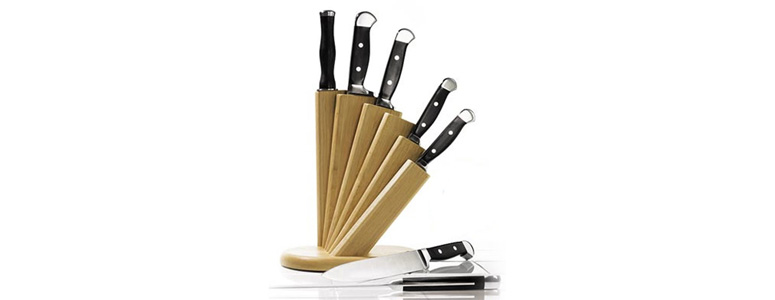 [Speaker Notes: Teacher’s Notes: Try to enunciate as much as possible for ELLs. Read slowly and check often for understanding. If required, pause lesson for mini-explanations, examples, and/or clarification.]
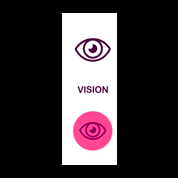 Introduction to Knife Safety:
What steps do we need to take in order to make sure we are using knives safely in the kitchen and when we prepare food? 


CLASS DISCUSSION…….
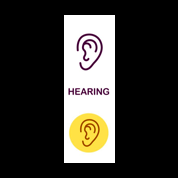 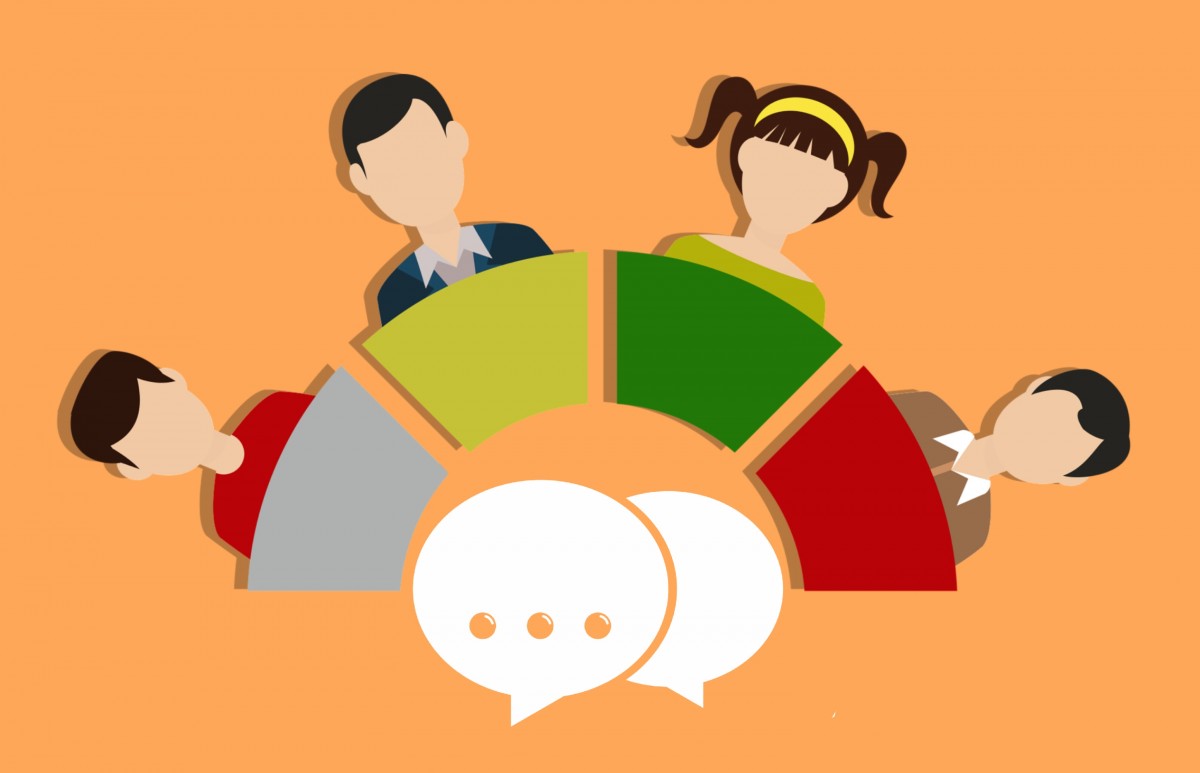 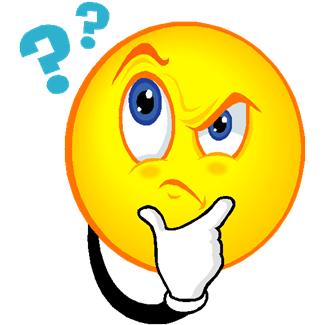 *Word Wall *
In next slides, if you see a word that is underlined add it to your word wall sheet
The Rules of Safe Knife Handling	1. Always walk with the knife pointed 	down and away from you and others.2. Never cut with your fingers pointing outward, curl them    	under while holding the food.3. Always use a cutting board.4. Keep your knives sharp.5. Cut with the blade facing away from your body.
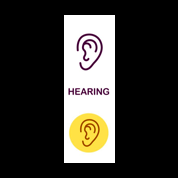 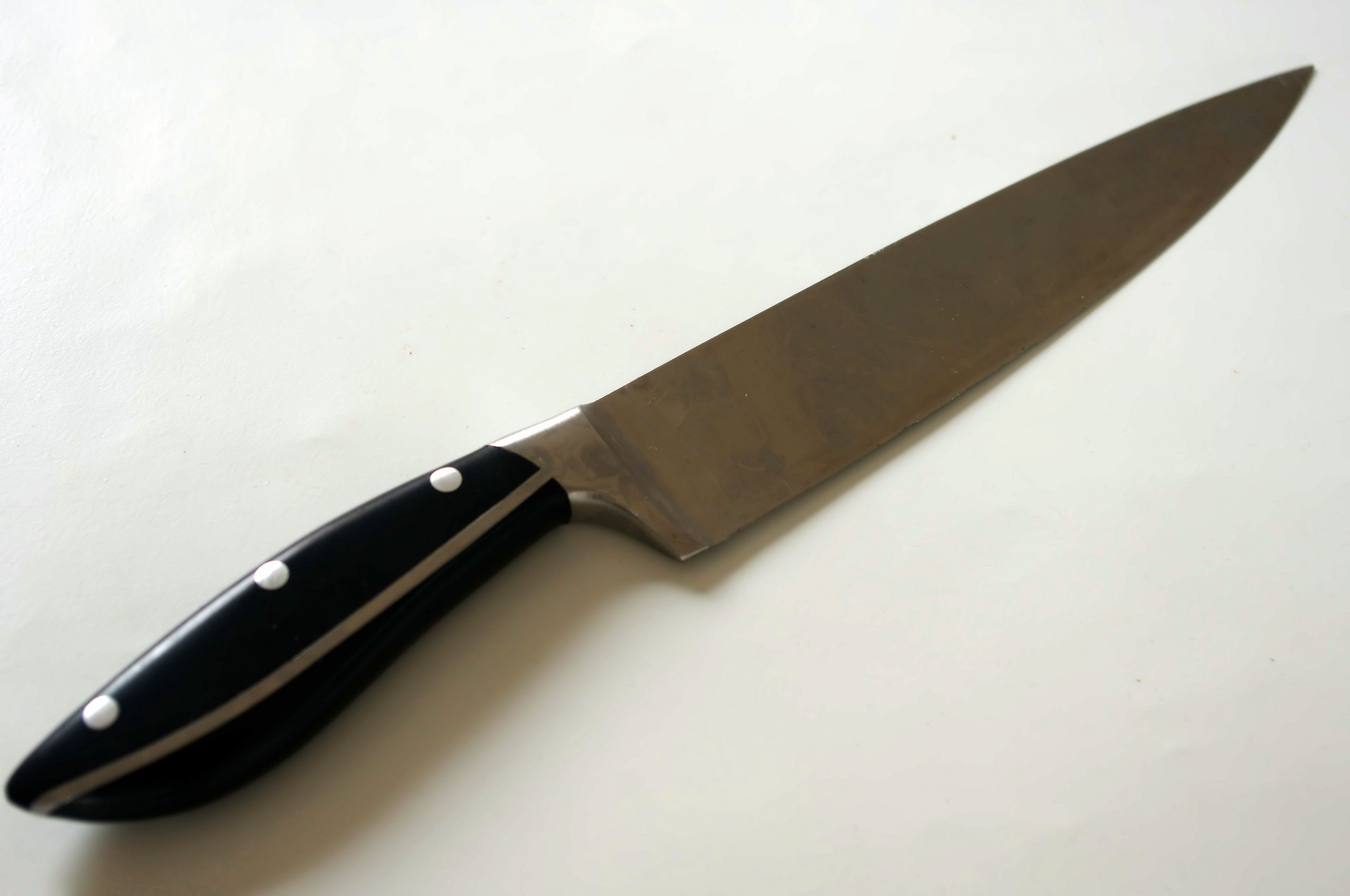 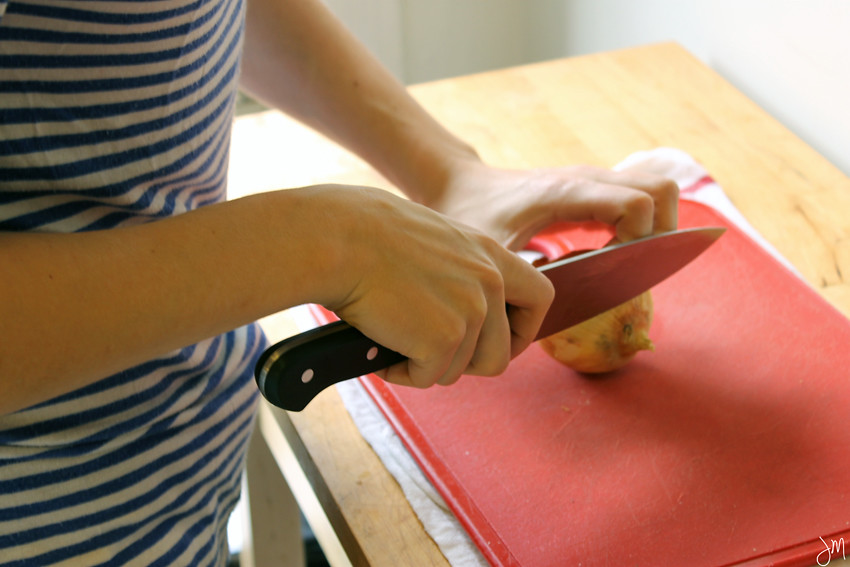 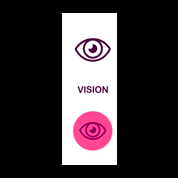 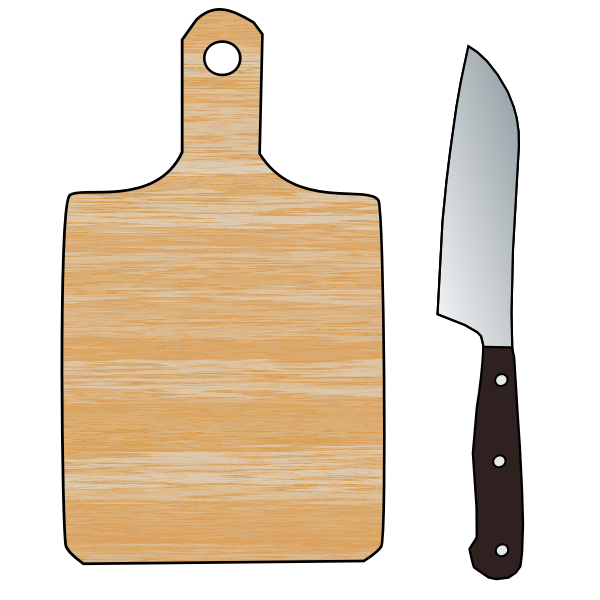 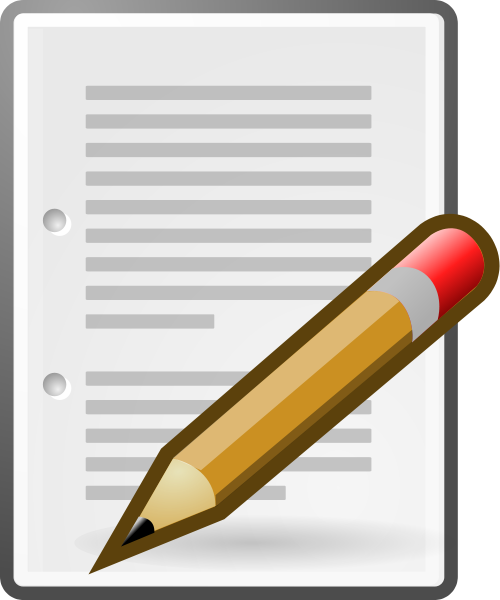 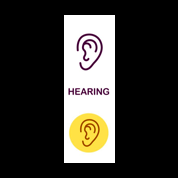 Parts of a Knife
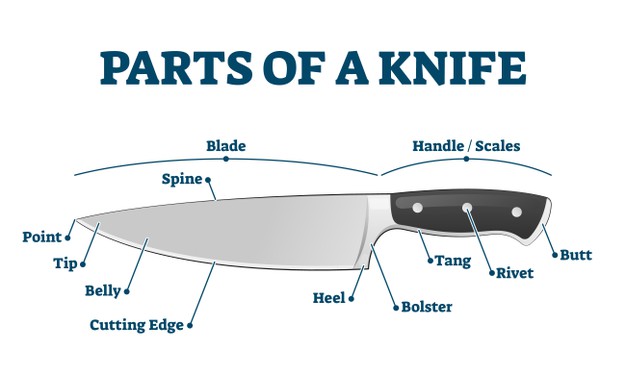 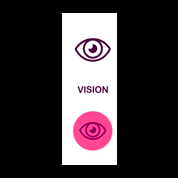 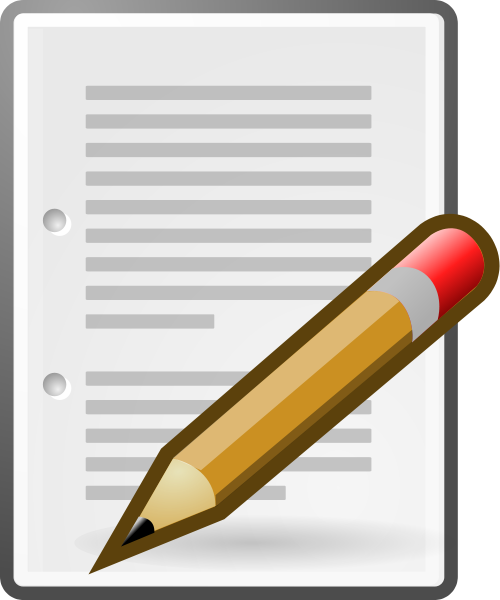 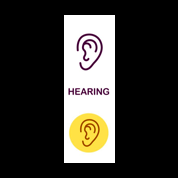 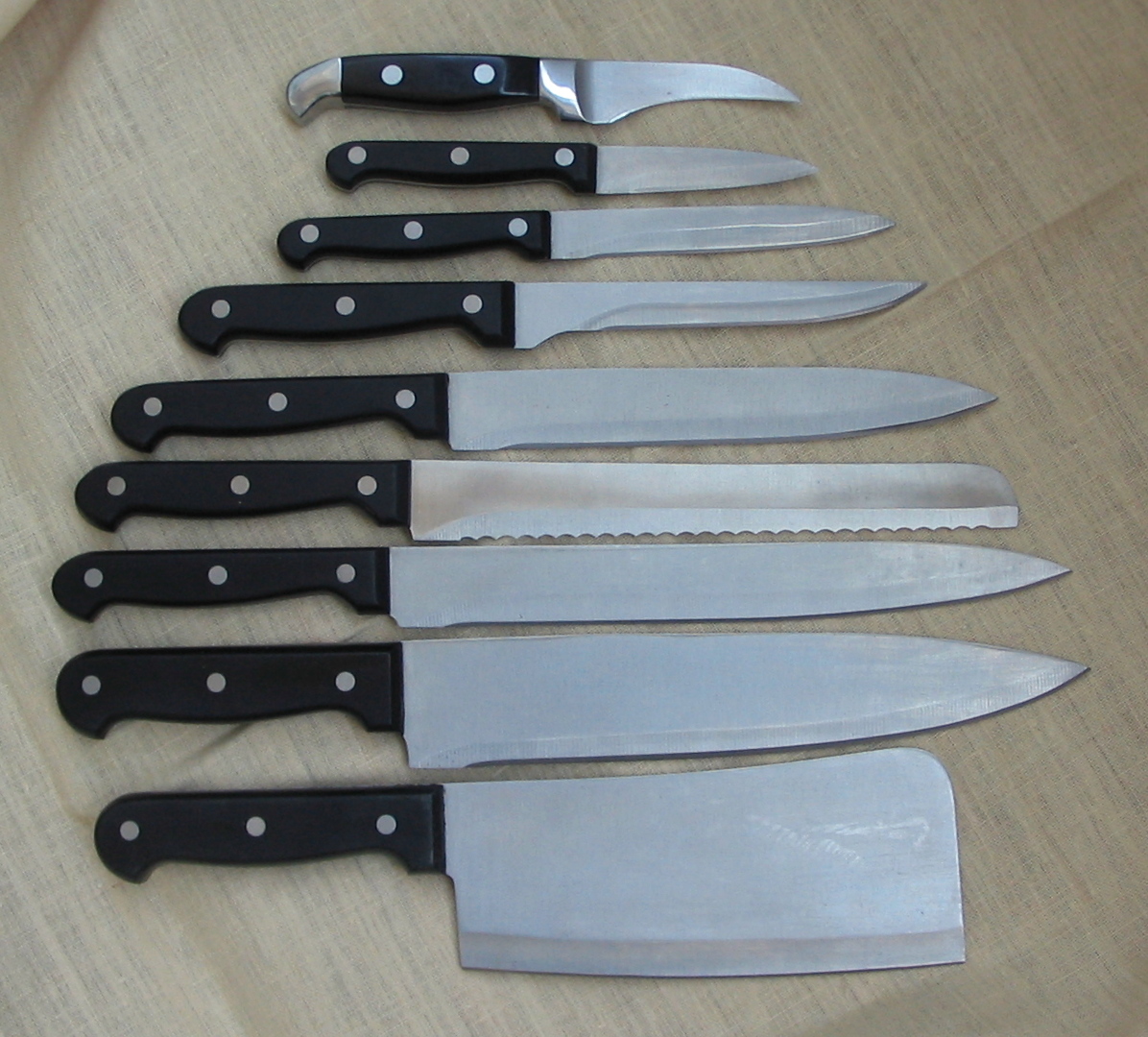 Types of Knives
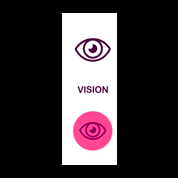 CHEF’S KNIFE       Used for cutting smaller items, such as tomatoes & apples.
SLICING KNIFE      Used to cut a thin layer of peel off fruits and vegetables.
UTILITY KNIFE       Ideal for slicing, chopping and dicing.
PARING KNIFE      Used for removing bones from meat, poultry and fish.
BONING KNIFE      Used for slicing large foods, such as meat and poultry.
BREAD KNIFE        Serrated blade is ideal for slicing bread.
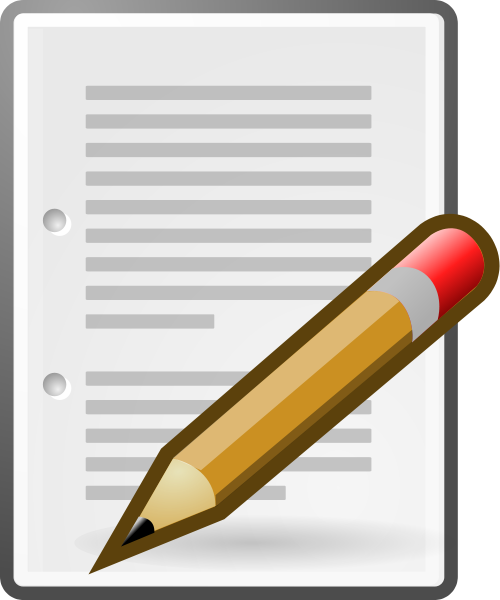 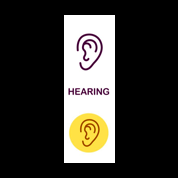 Cutting Terms and Techniques
SLICE      	To cut food into small, squared pieces.	
PARE      	To make shallow, straight cuts into the surface of a food.
GRATE    	To cut food into large thin pieces.
CUBE/DICE	To cut food into very small irregular pieces.
MINCE    	To cut off a thin layer of peel.
JULIENNE     To cut food into shreds or thin strips. ???
SCORE	To make shallow cuts in the surface of a food to avoid 		food from curling while cooking or let a marinade absorb.
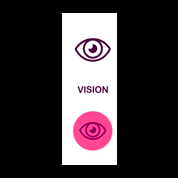 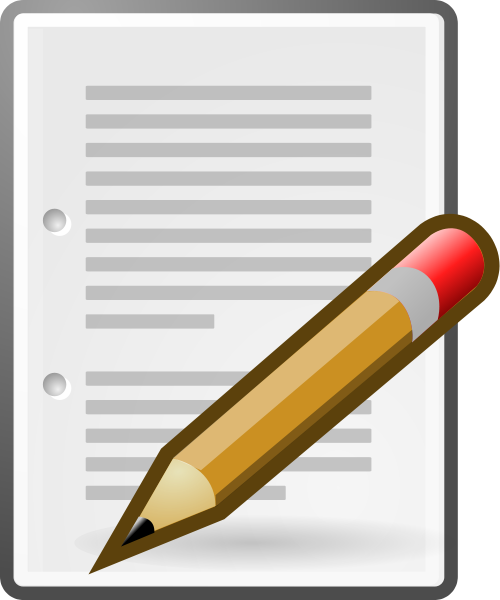 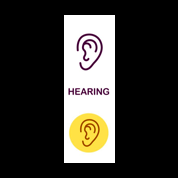 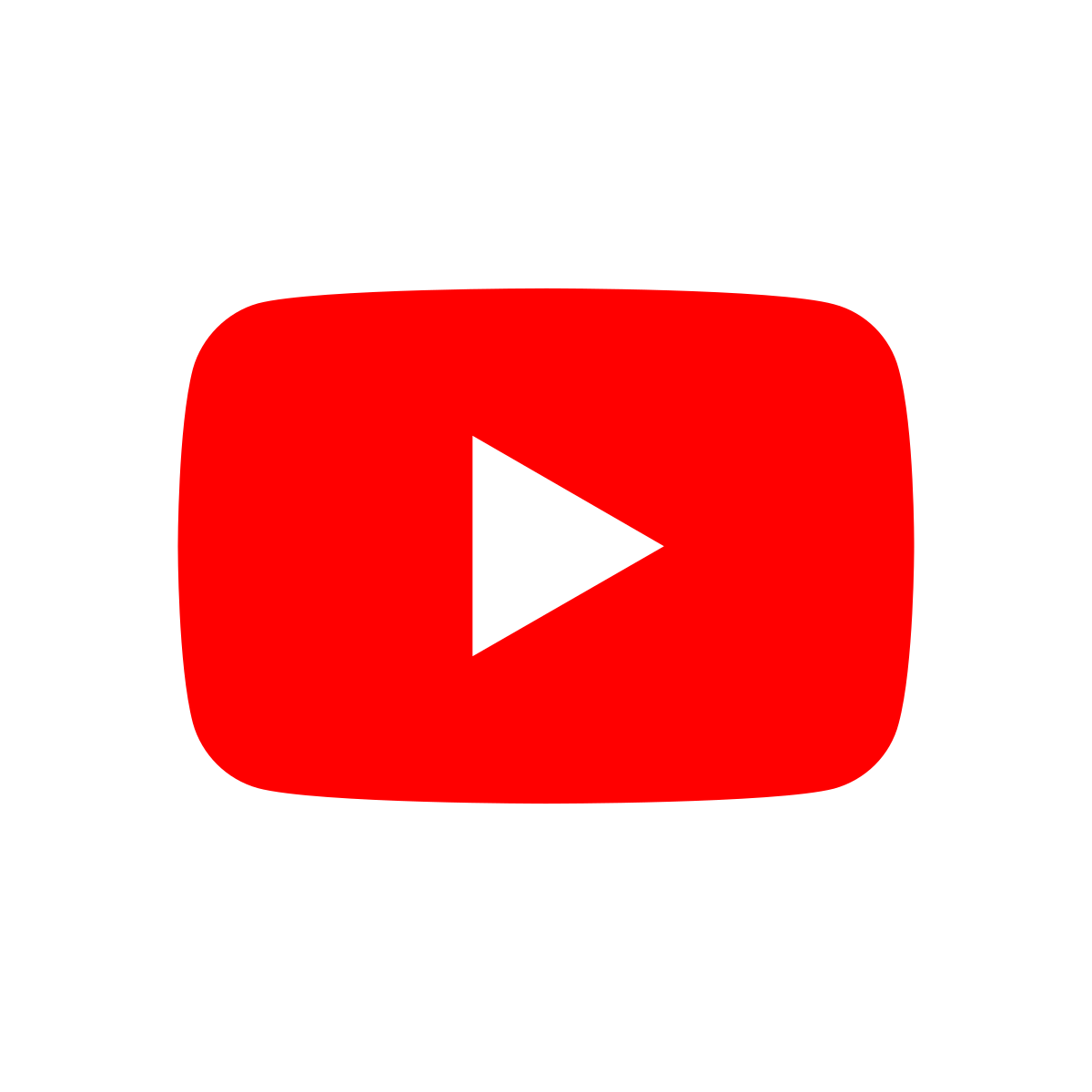 Knife Safety Video
Video: Tasty’s Basic Knife Skills
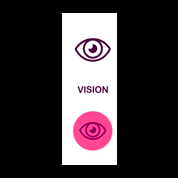 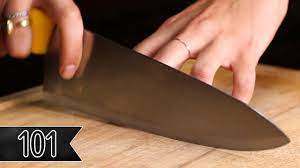 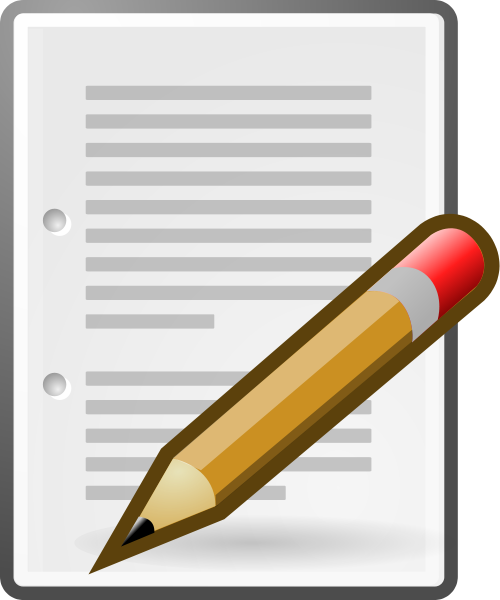 [Speaker Notes: Teacher’s notes: click on image for link / pause video to check for understanding and model techniques further
Video link:  https://youtu.be/G-Fg7l7G1zw]
Knife Chart
Working in your cooking groups choose the appropriate knife for the food items listed below.
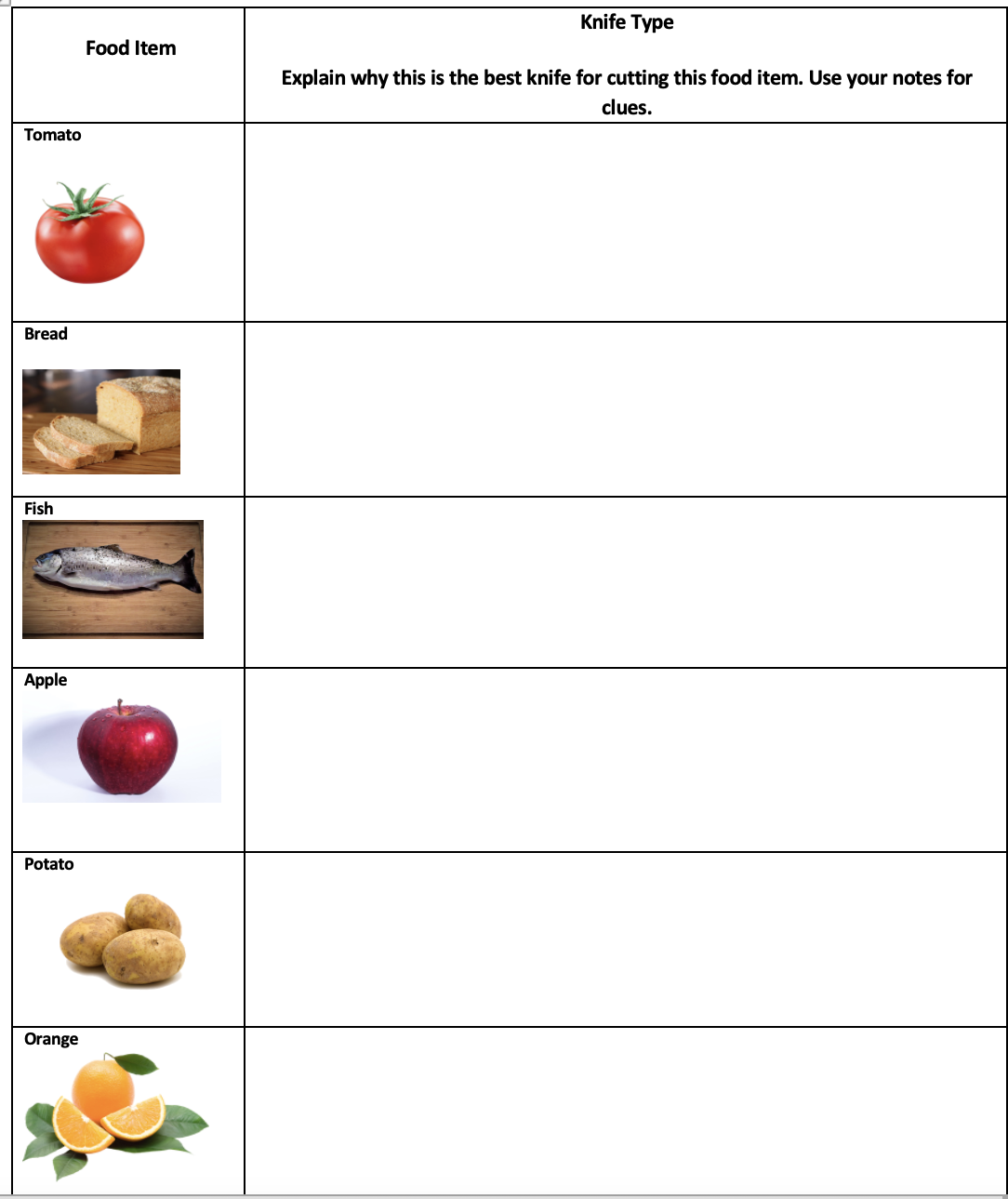 [Speaker Notes: Teacher’s notes: these are suggested, use food items appropriate/available within your program, playdoh is also a good substitute.]
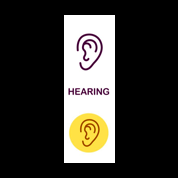 Mini Lab – Cutting Vegetables
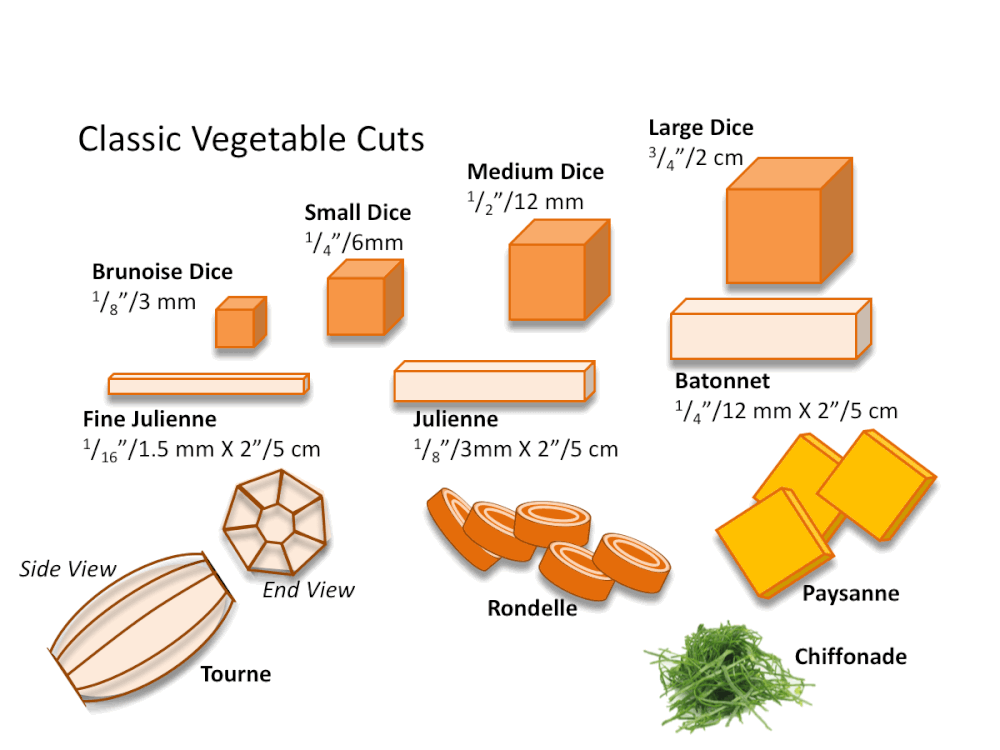 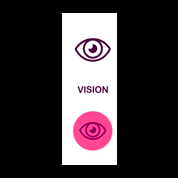 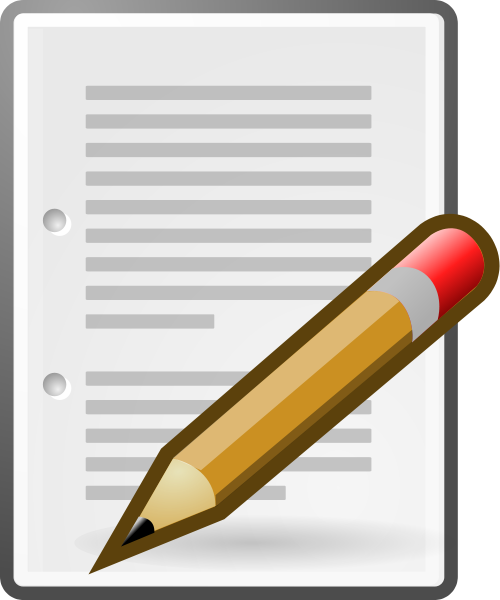 [Speaker Notes: Image: Classic Vegetable Cuts : https://www.theculinarypro.com/knife-skills]
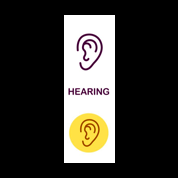 Mini Lab – Cutting Vegetables
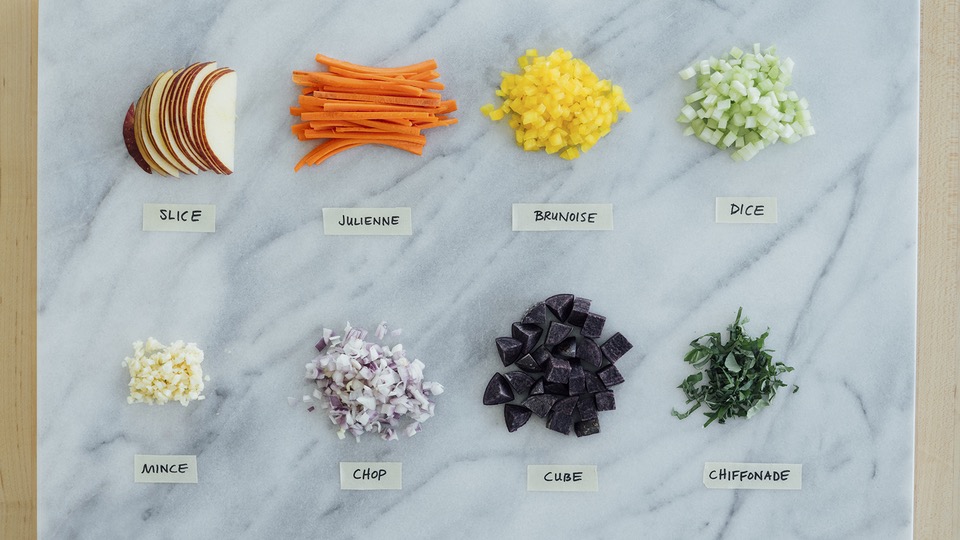 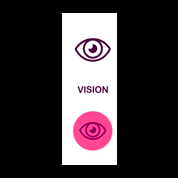 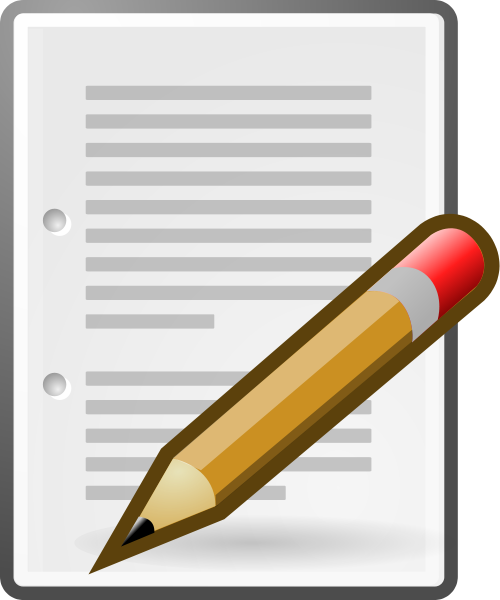 [Speaker Notes: Teacher’s notes: remember to emphasize pronunciation, and make use of translations.
Image: What’s for dinner?: https://whatsfordinner.com/kitchen-tips/culinary-cutting-terms-images/]
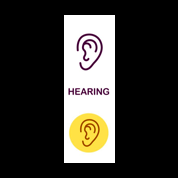 Vocabulary Chart
Example:
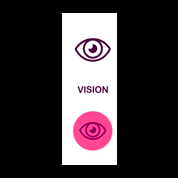 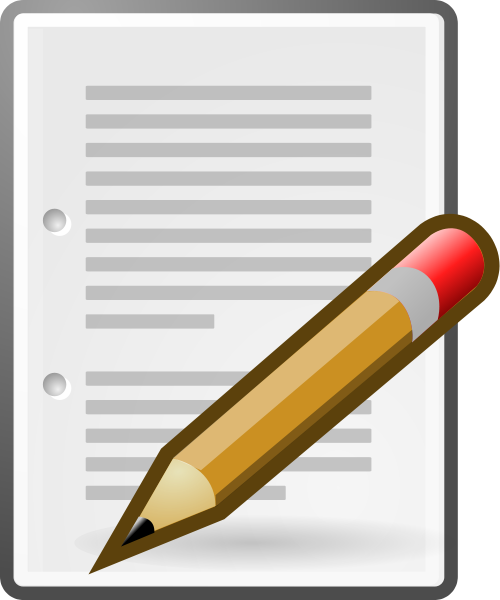 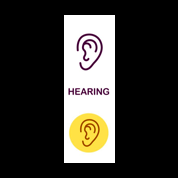 Knife Chart
Example:
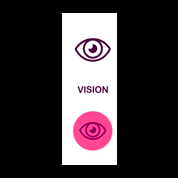 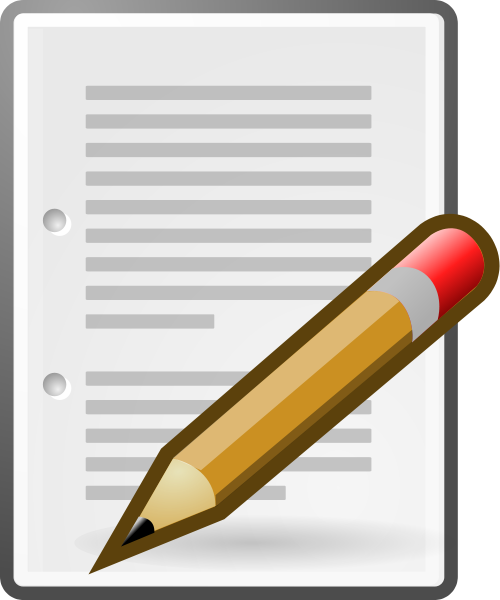 Questions?
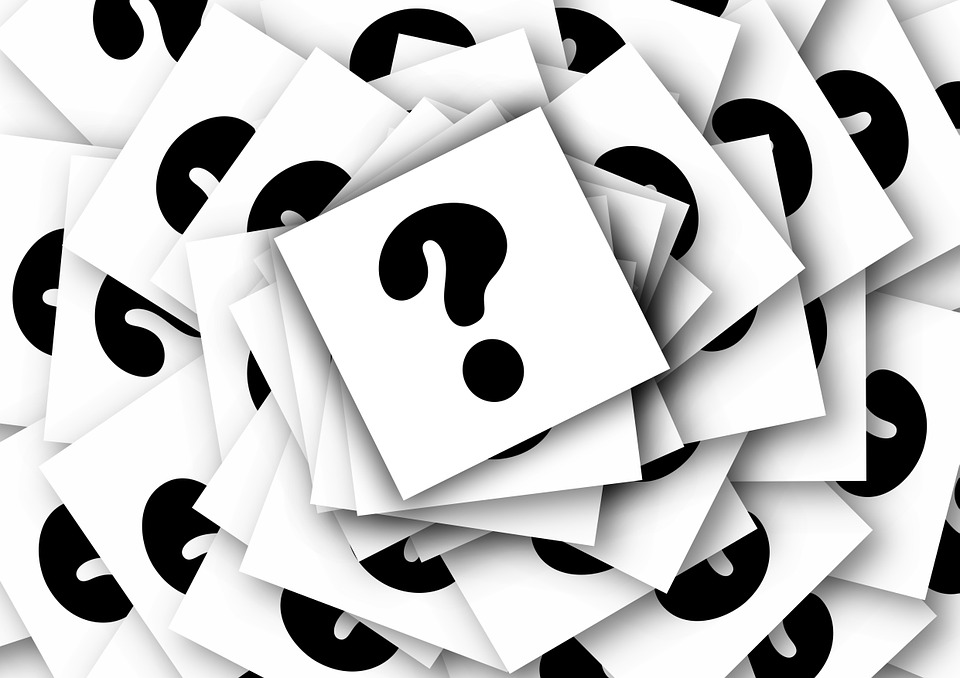